Mathematics Unit 3: Apples
A farmer plants trees in a square
pattern.  In order to protect the
apple trees against the wind he
plants conifer trees all around the
orchard.

Here you see a diagram of this
situation where you can see the
pattern of apple trees and conifer
trees for any number (n) of rows
of apple trees:



QUESTION 3.1
Complete the table:
What do we want to find out?
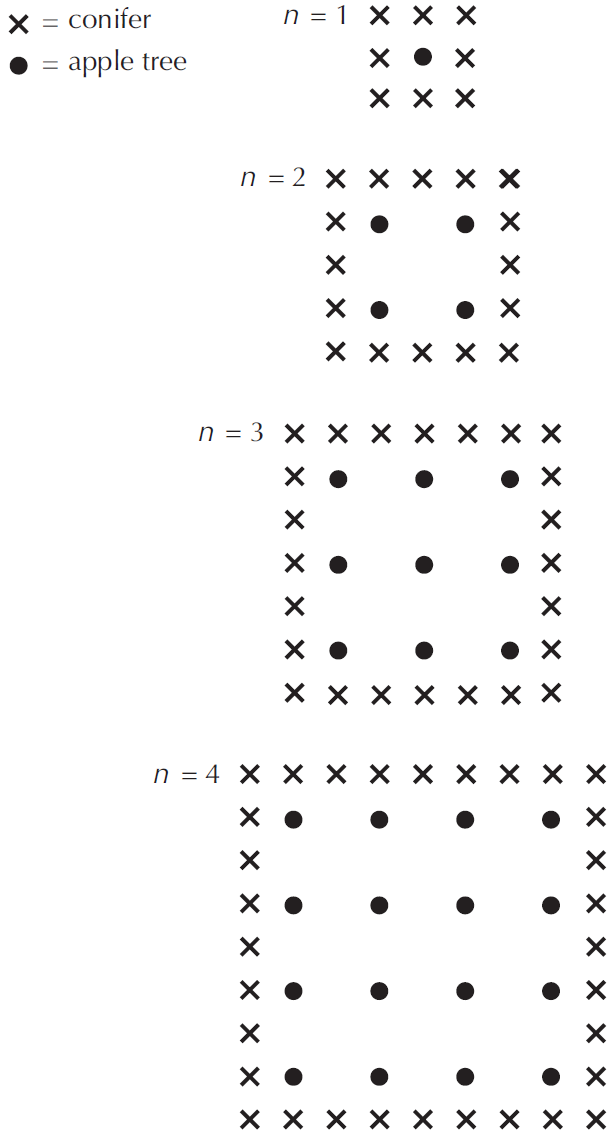 What useful information do we know?
What other mathematical techniques do we need to apply?
What have we learned?
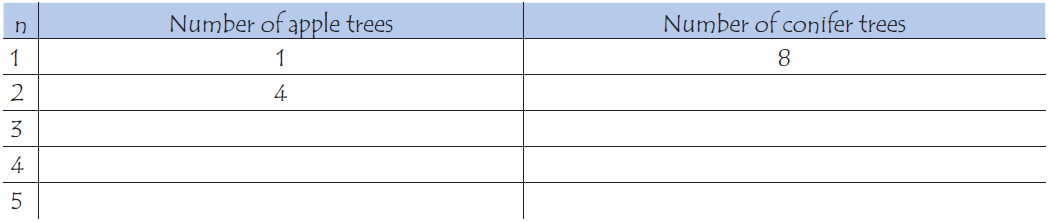 Mathematics Unit 3: Apples
A farmer plants trees in a square
pattern.  In order to protect the
apple trees against the wind he
plants conifer trees all around the
orchard.

Here you see a diagram of this
situation where you can see the
pattern of apple trees and conifer
trees for any number (n) of rows
of apple trees:



QUESTION 3.1
Complete the table:
What do we want to find out?
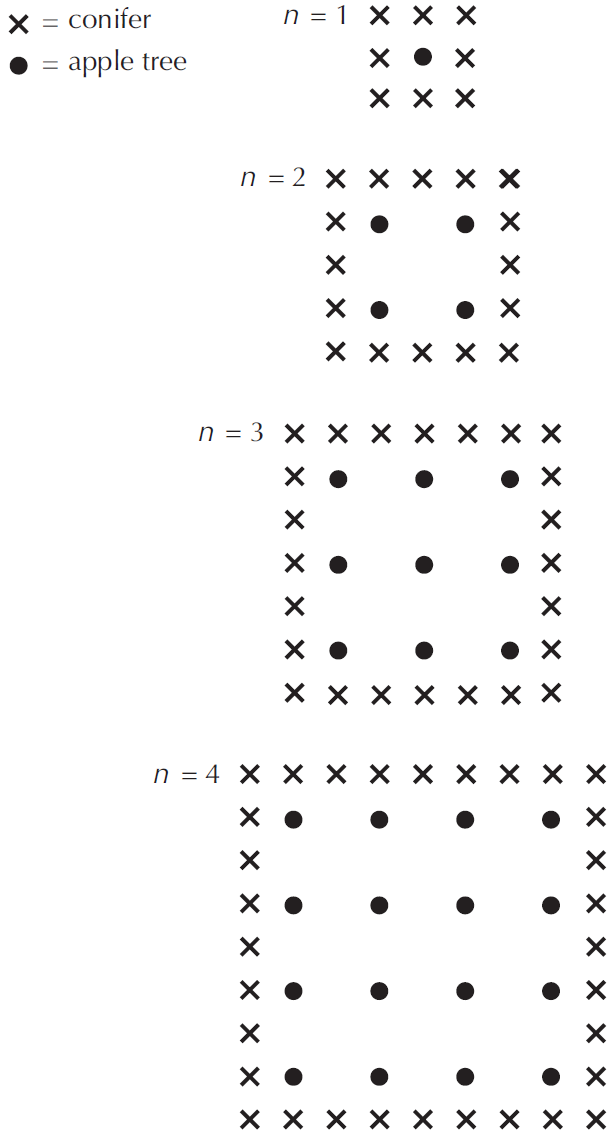 What useful information do we know?
What other mathematical techniques do we need to apply?
What have we learned?
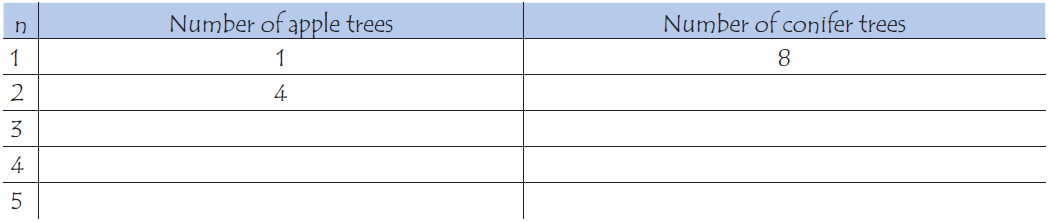 Back to start
Mathematics Unit 3: Apples
A farmer plants trees in a square
pattern.  In order to protect the
apple trees against the wind he
plants conifer trees all around the
orchard.

Here you see a diagram of this
situation where you can see the
pattern of apple trees and conifer
trees for any number (n) of rows
of apple trees:



QUESTION 3.1
Complete the table:
What do we want to find out?
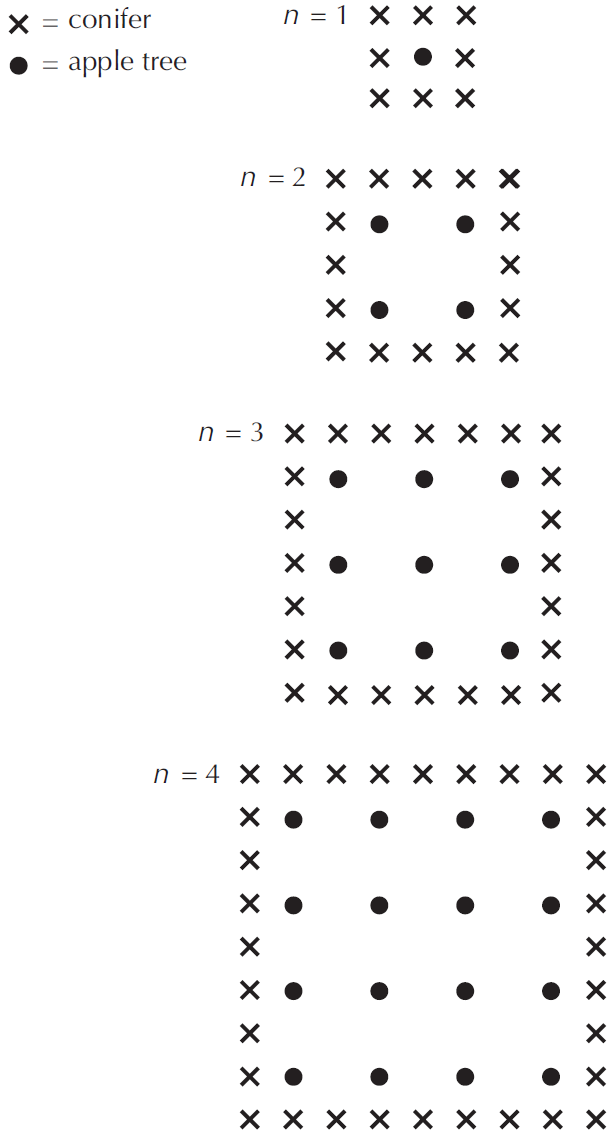 What useful information do we know?
What other mathematical techniques do we need to apply?
What have we learned?
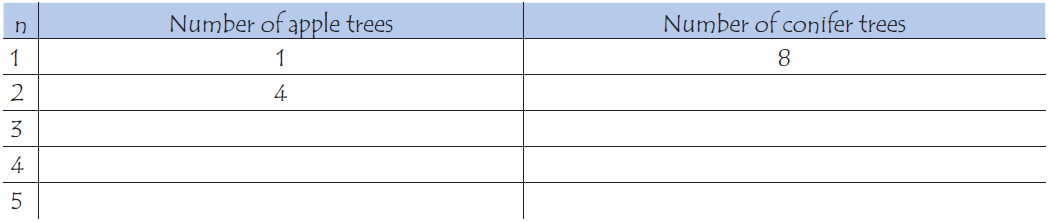 Back to start
Mathematics Unit 3: Apples
A farmer plants trees in a square
pattern.  In order to protect the
apple trees against the wind he
plants conifer trees all around the
orchard.

Here you see a diagram of this
situation where you can see the
pattern of apple trees and conifer
trees for any number (n) of rows
of apple trees:



QUESTION 3.1
Complete the table:
What do we want to find out?
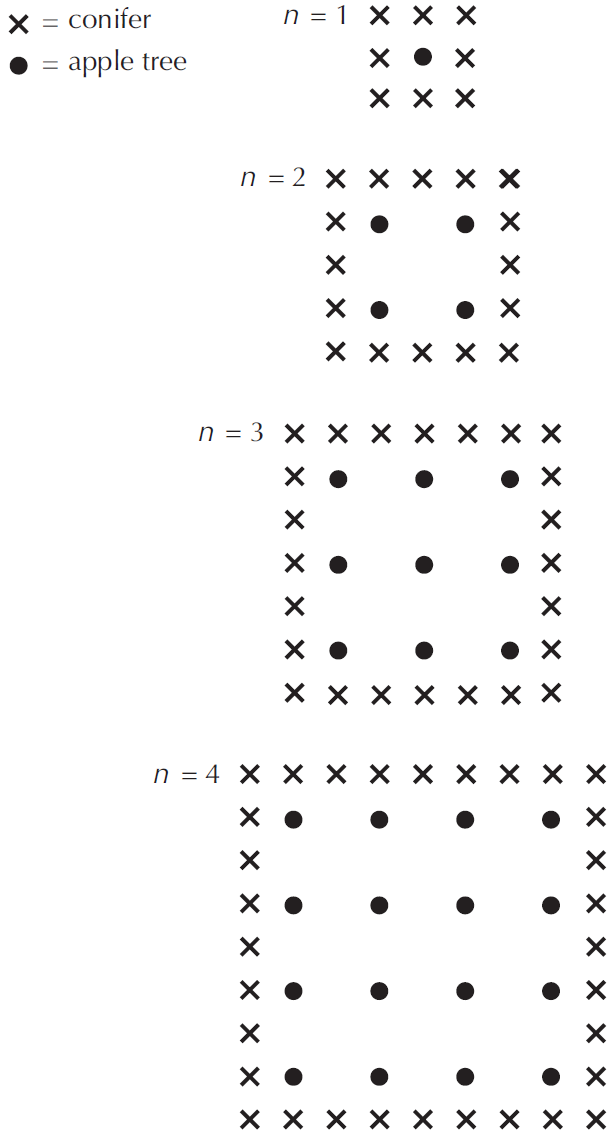 What useful information do we know?
What other mathematical techniques do we need to apply?
What have we learned?
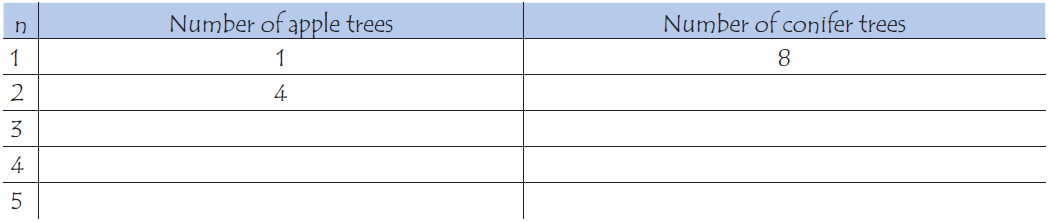 Back to start
Mathematics Unit 3: Apples
A farmer plants trees in a square
pattern.  In order to protect the
apple trees against the wind he
plants conifer trees all around the
orchard.

Here you see a diagram of this
situation where you can see the
pattern of apple trees and conifer
trees for any number (n) of rows
of apple trees:



QUESTION 3.1
Complete the table:
What do we want to find out?
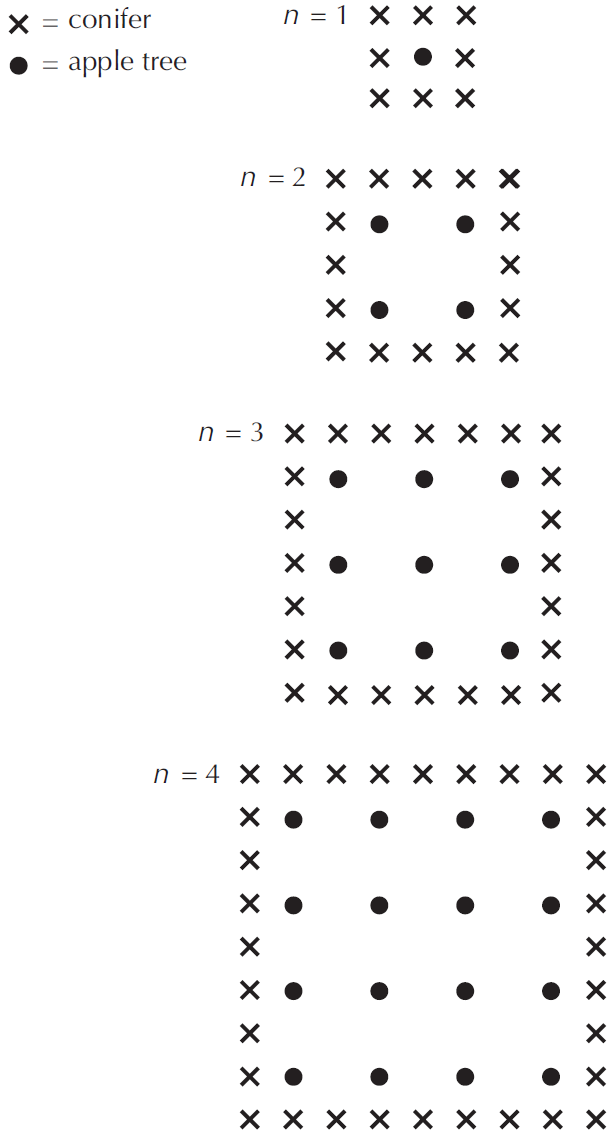 What useful information do we know?
What other mathematical techniques do we need to apply?
What have we learned?
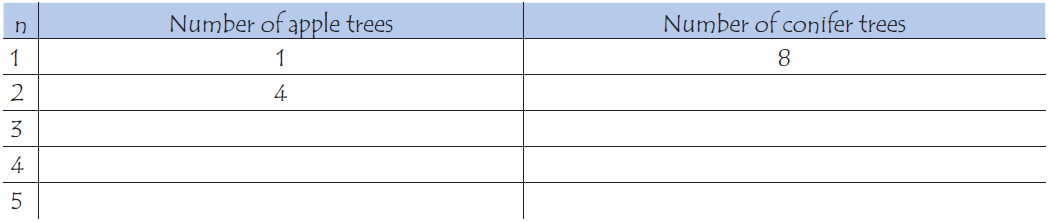 Back to start
Mathematics Unit 3: Apples
What do we want to find out?
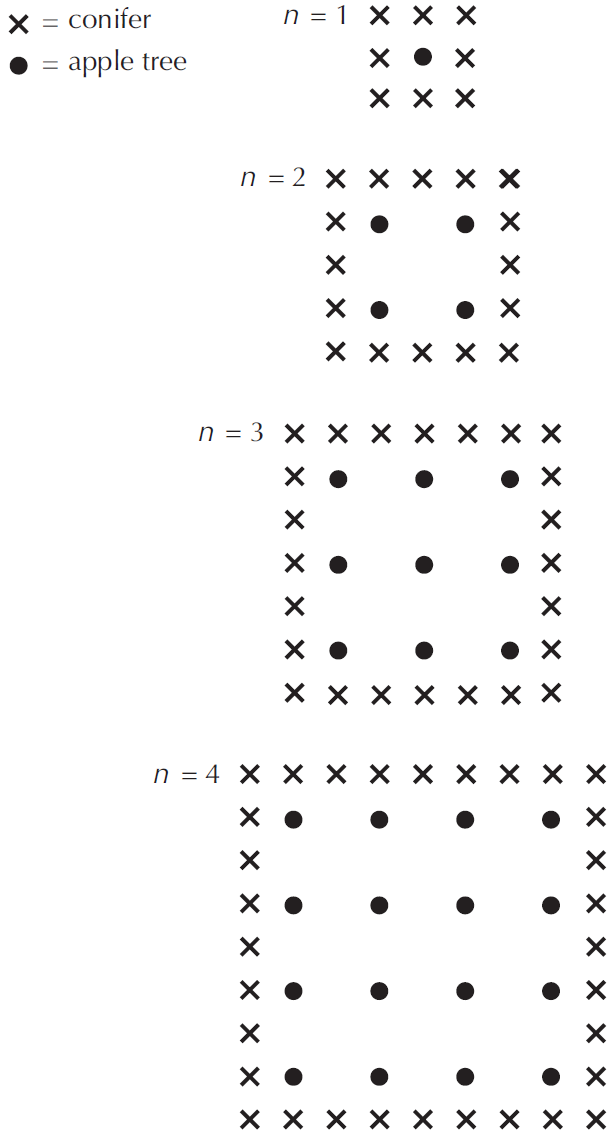 What useful information do we know?
What other mathematical techniques do we need to apply?
What have we learned?
Mathematics Unit 3: Apples
What do we want to find out?
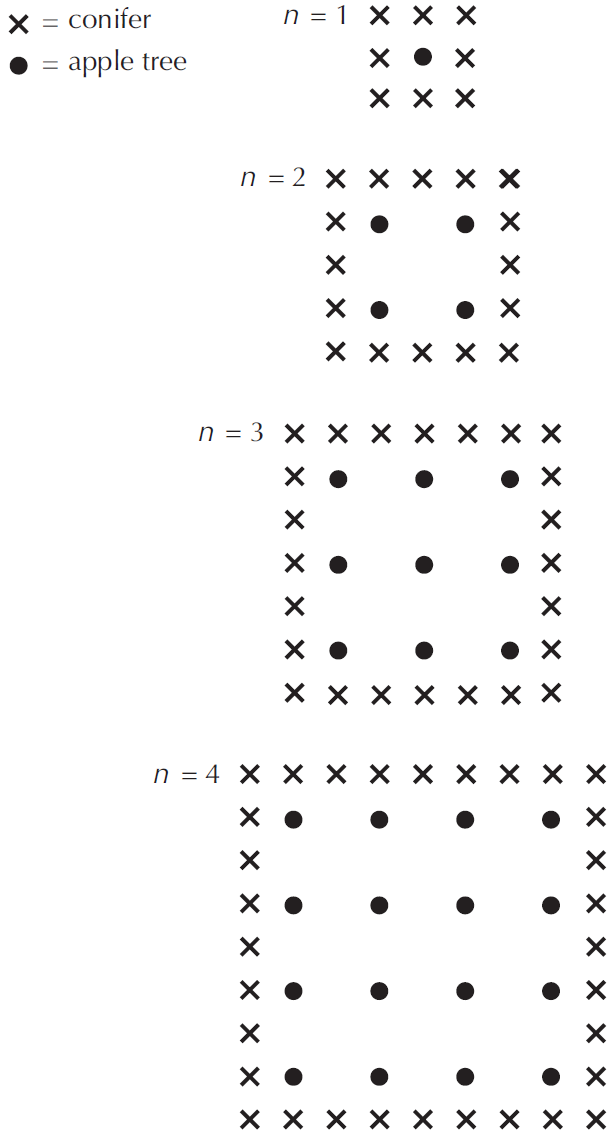 What useful information do we know?
What other mathematical techniques do we need to apply?
What have we learned?
Back to start
Mathematics Unit 3: Apples
What do we want to find out?
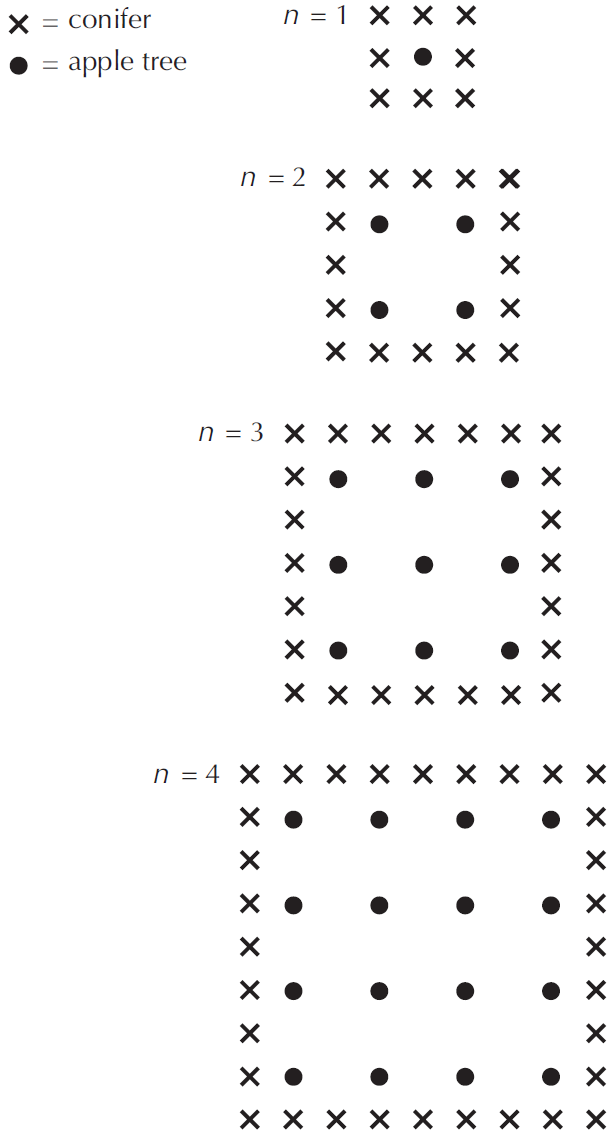 What useful information do we know?
What other mathematical techniques do we need to apply?
What have we learned?
Back to start
Mathematics Unit 3: Apples
What do we want to find out?
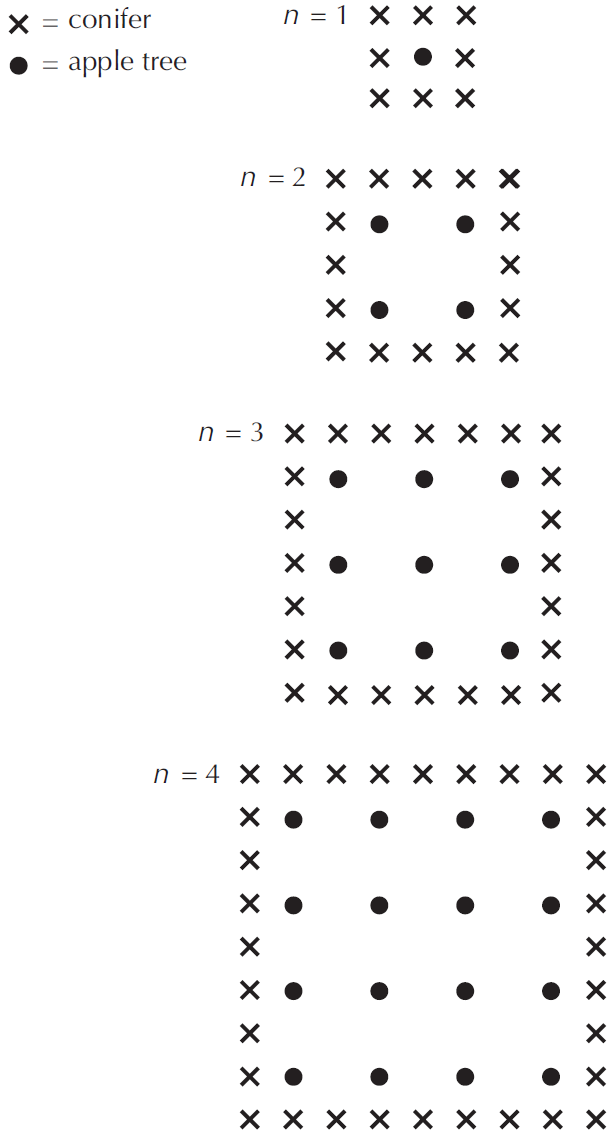 What useful information do we know?
What other mathematical techniques do we need to apply?
What have we learned?
Back to start
Mathematics Unit 3: Apples
What do we want to find out?
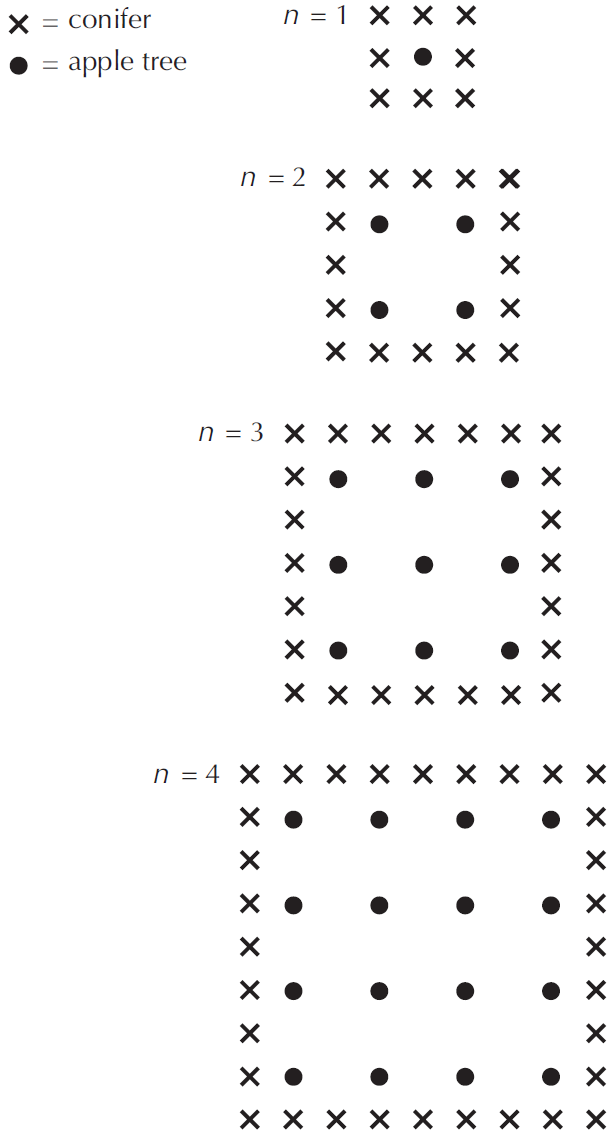 What useful information do we know?
What other mathematical techniques do we need to apply?
What have we learned?
Back to start
Mathematics Unit 3: Apples
What do we want to find out?
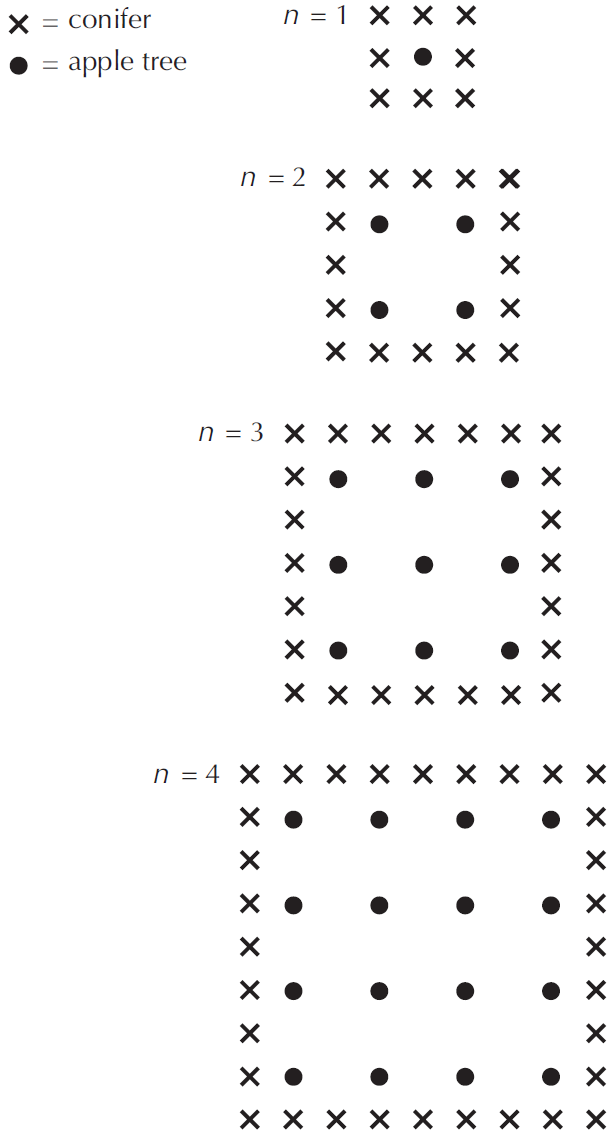 What useful information do we know?
What other mathematical techniques do we need to apply?
What have we learned?
Mathematics Unit 3: Apples
What do we want to find out?
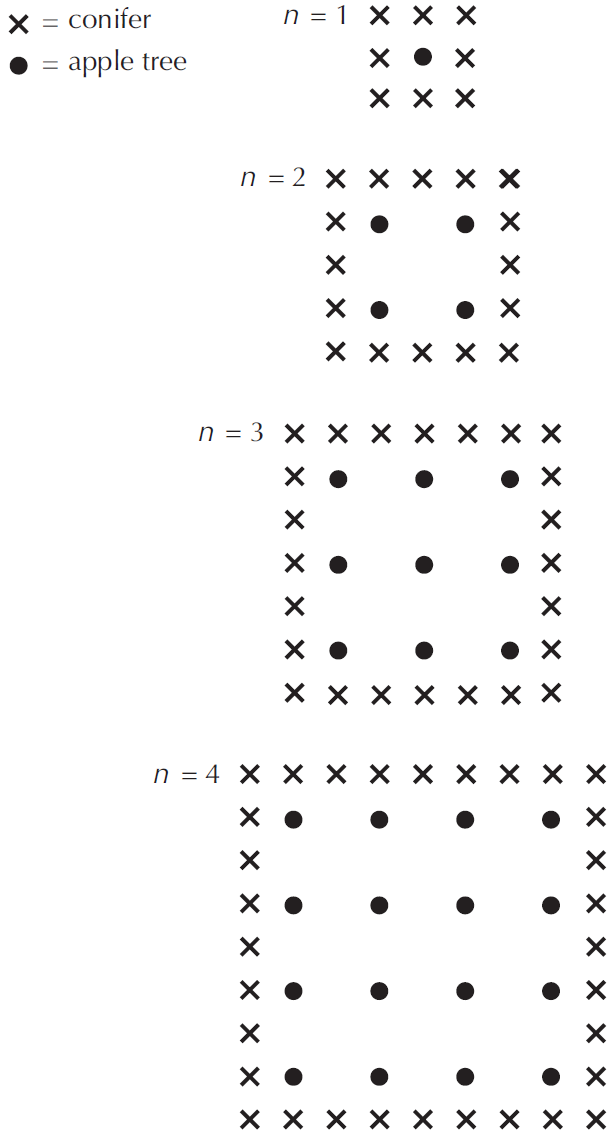 What useful information do we know?
What other mathematical techniques do we need to apply?
What have we learned?
Back to start
Mathematics Unit 3: Apples
What do we want to find out?
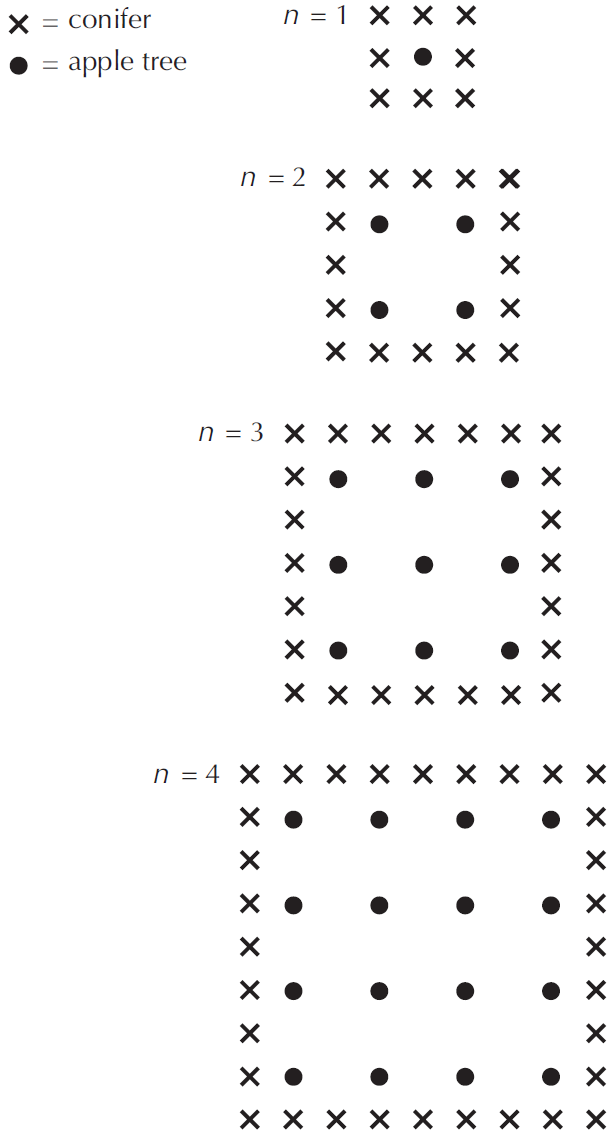 What useful information do we know?
What other mathematical techniques do we need to apply?
What have we learned?
Back to start
Mathematics Unit 3: Apples
What do we want to find out?
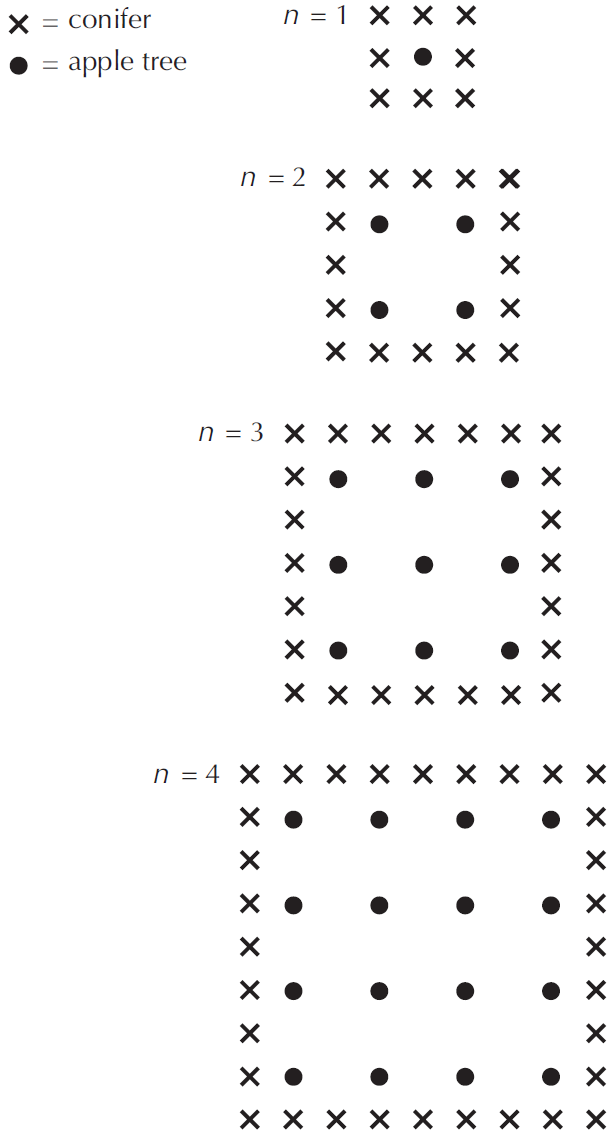 What useful information do we know?
What other mathematical techniques do we need to apply?
What have we learned?
Back to start
Mathematics Unit 3: Apples
What do we want to find out?
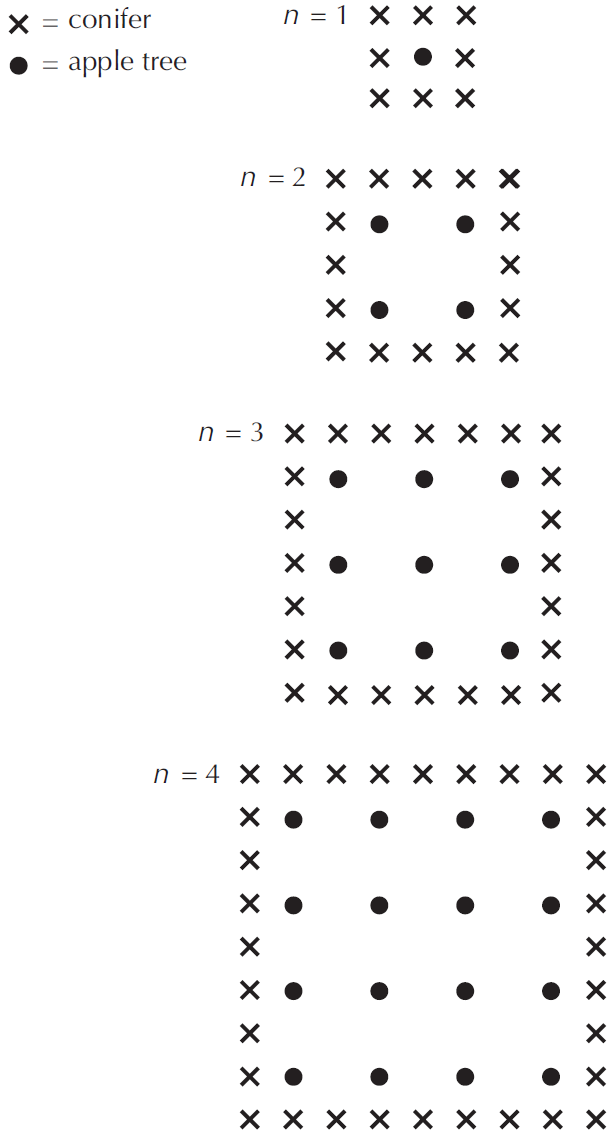 What useful information do we know?
What other mathematical techniques do we need to apply?
What have we learned?
Back to start